DSS Concepts, Methodologies and Technologies
Objectives
Components of DSS
Classification of DSS
1
2
Components of DSS
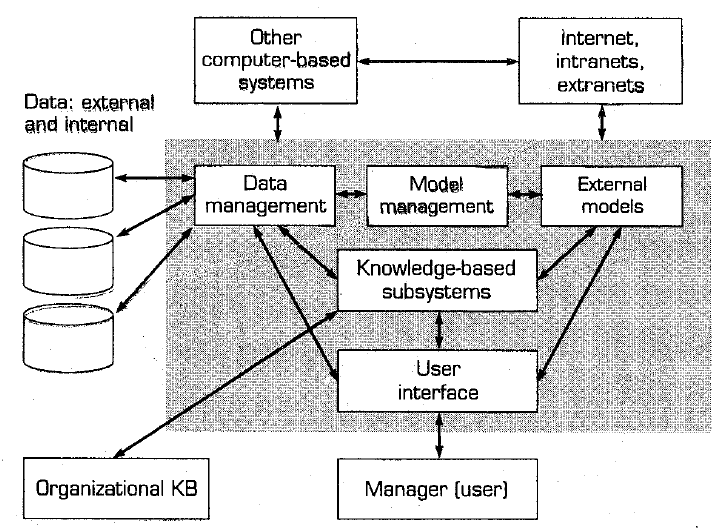 Components’ Capabilities
The Data Management Subsystem
The data management subsystem is composed of the following elements:
DSS Database
DBMS
Data Directory
Query Facility
Key Database and DBMS Issues
The Use Interface Subsystem
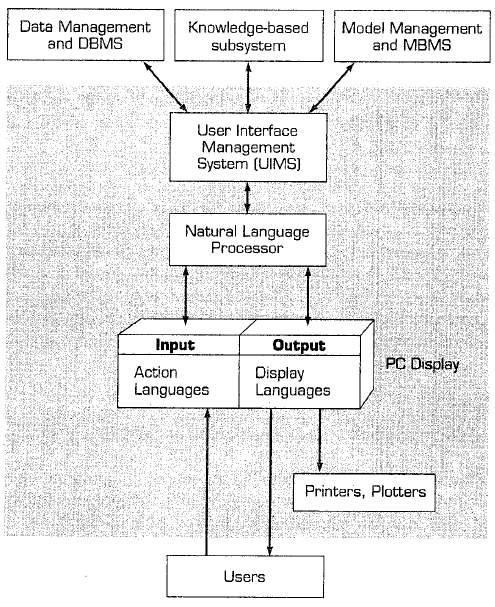 The Knowledge-based Management Subsystem
Advanced DSS are equipped with a component called a Knowledge-based Management Subsystem.
This component can supply the required expertise for solving some aspects of the problem and provide knowledge that can enhance the operation of other DSS components.
Knowledge components may be provided by Expert Systems, neural networks, intelligent agents, fuzzy logic, case-based reasoning systems and so on.
The Knowledge-based Management Subsystem
Expert Systems
https://www.youtube.com/watch?v=gwWLkk4OPAQ
Neural Network
https://www.youtube.com/watch?v=i6ECFrV_BVA
Intelligent Agent
https://www.youtube.com/watch?v=o1GxTa_9wi4
Fuzzy Logic
https://www.youtube.com/watch?v=J_Q5X0nTmrA
Classification of DSS
Text-oriented DSS
Database-oriented DSS
Spreadsheet-oriented DSS
Solver-oriented DSS
Rule-oriented DSS
End of Class